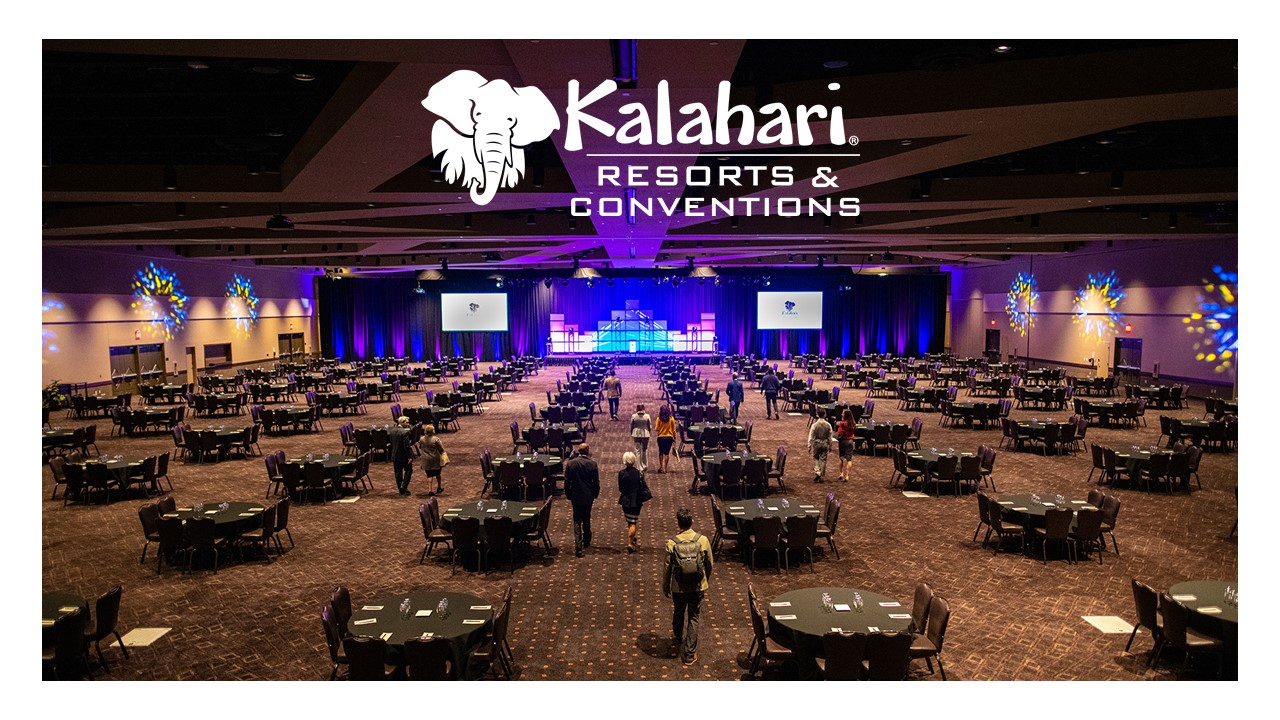 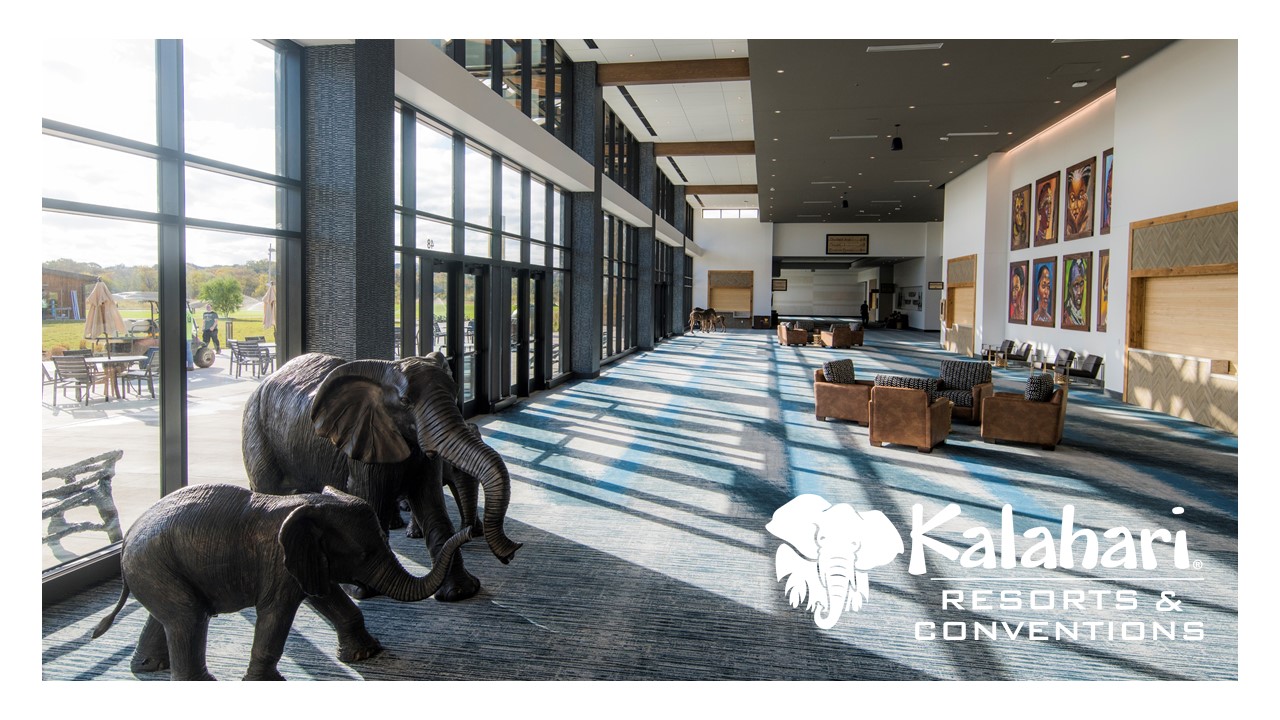 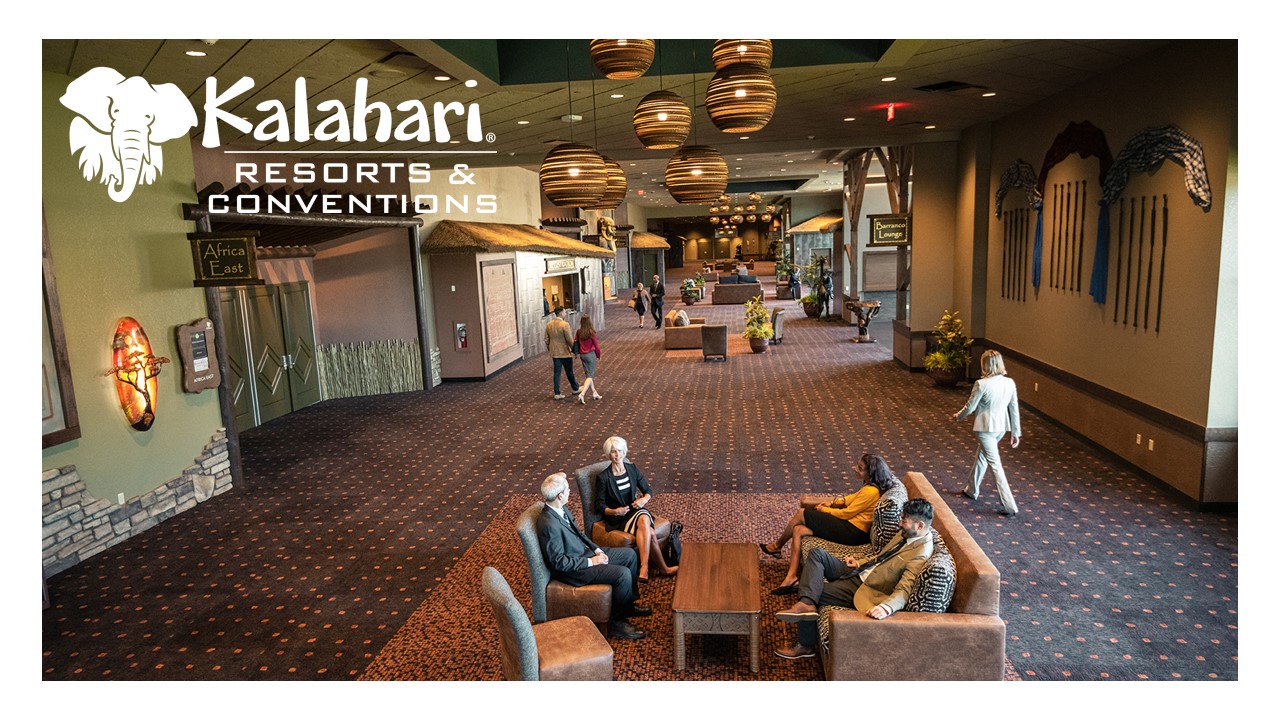 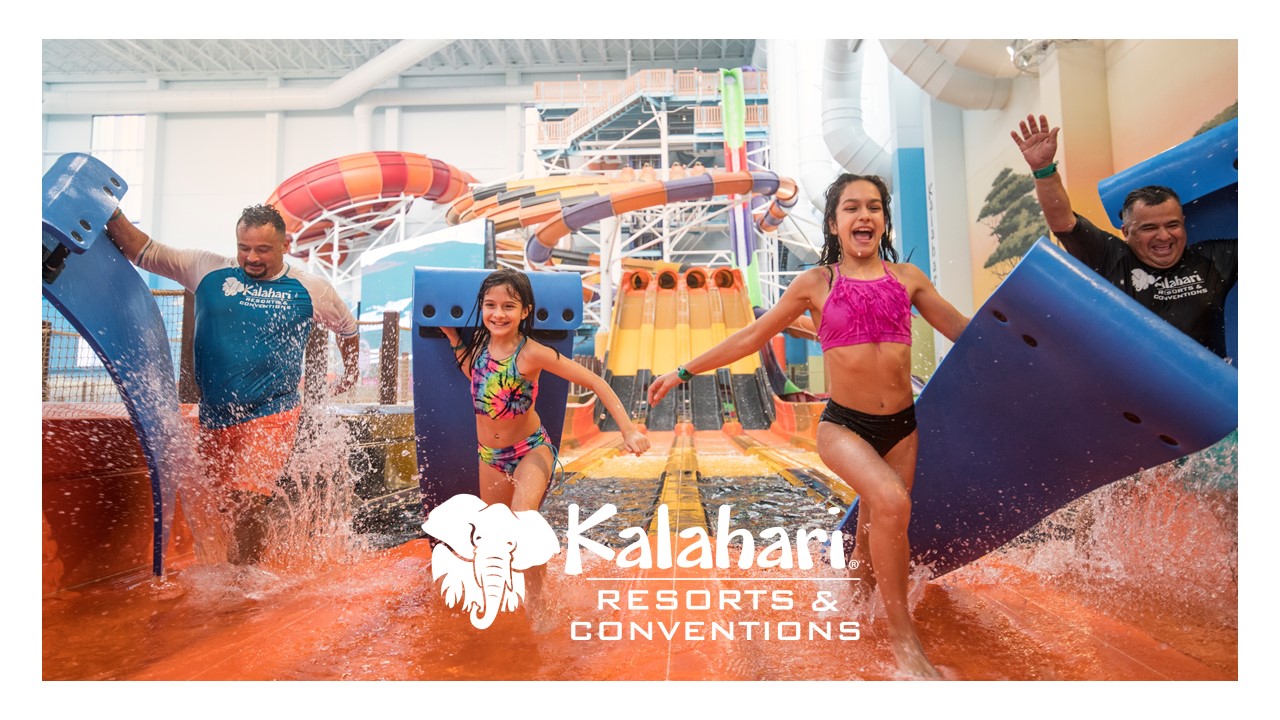 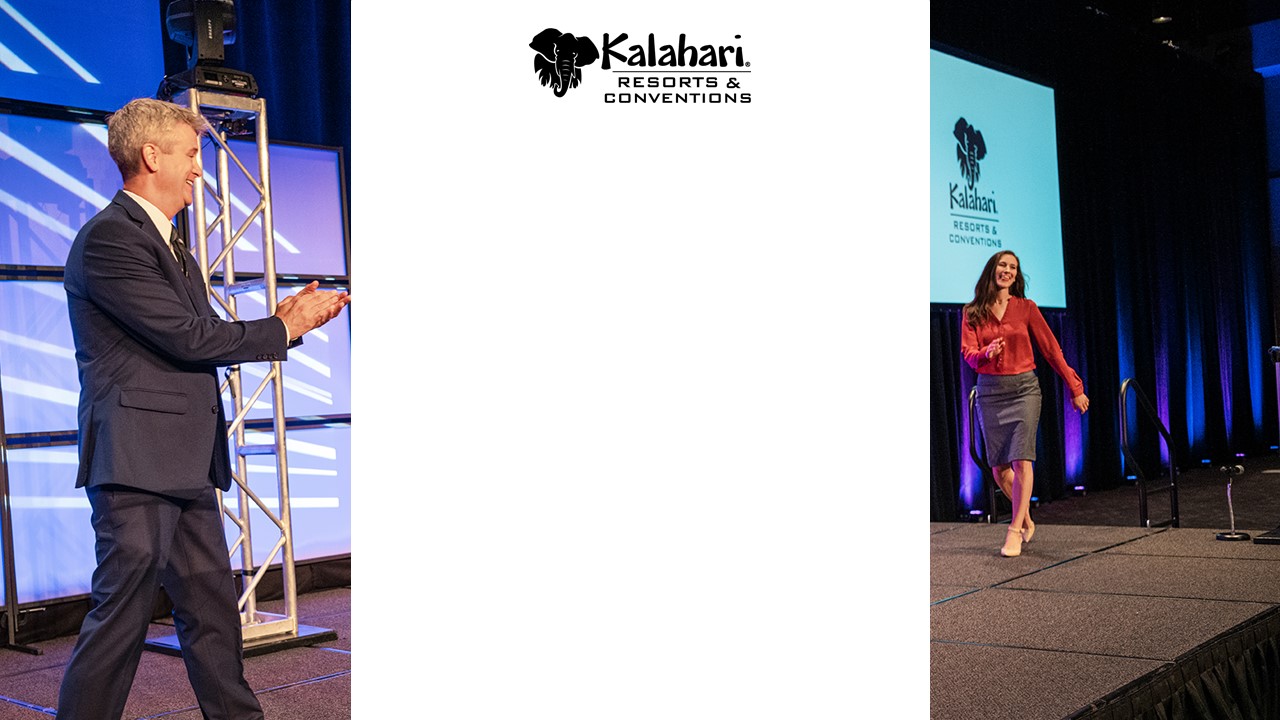 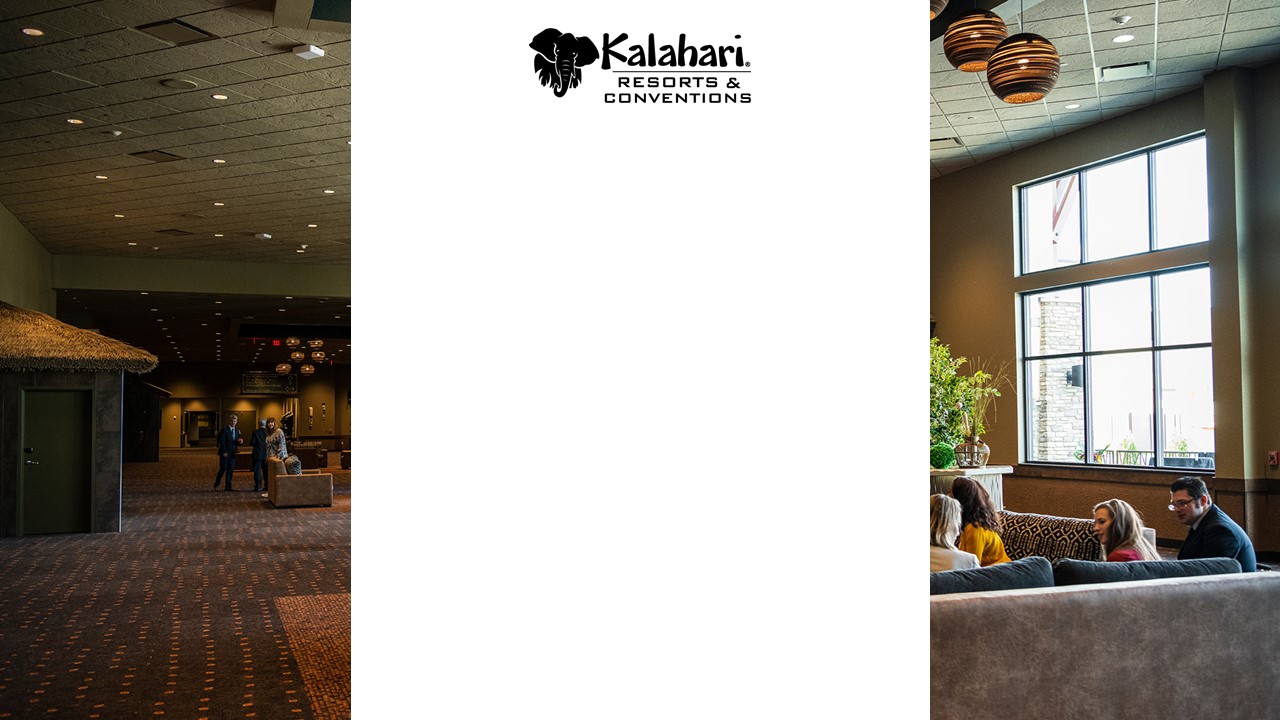 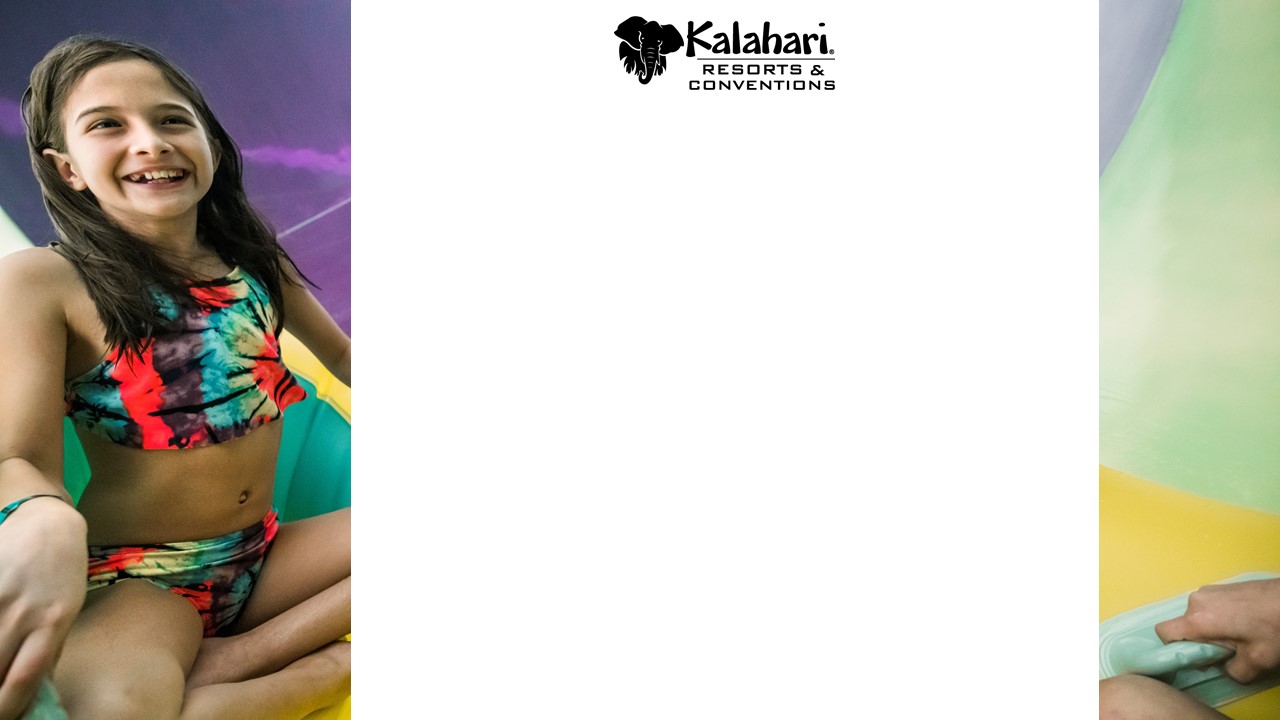 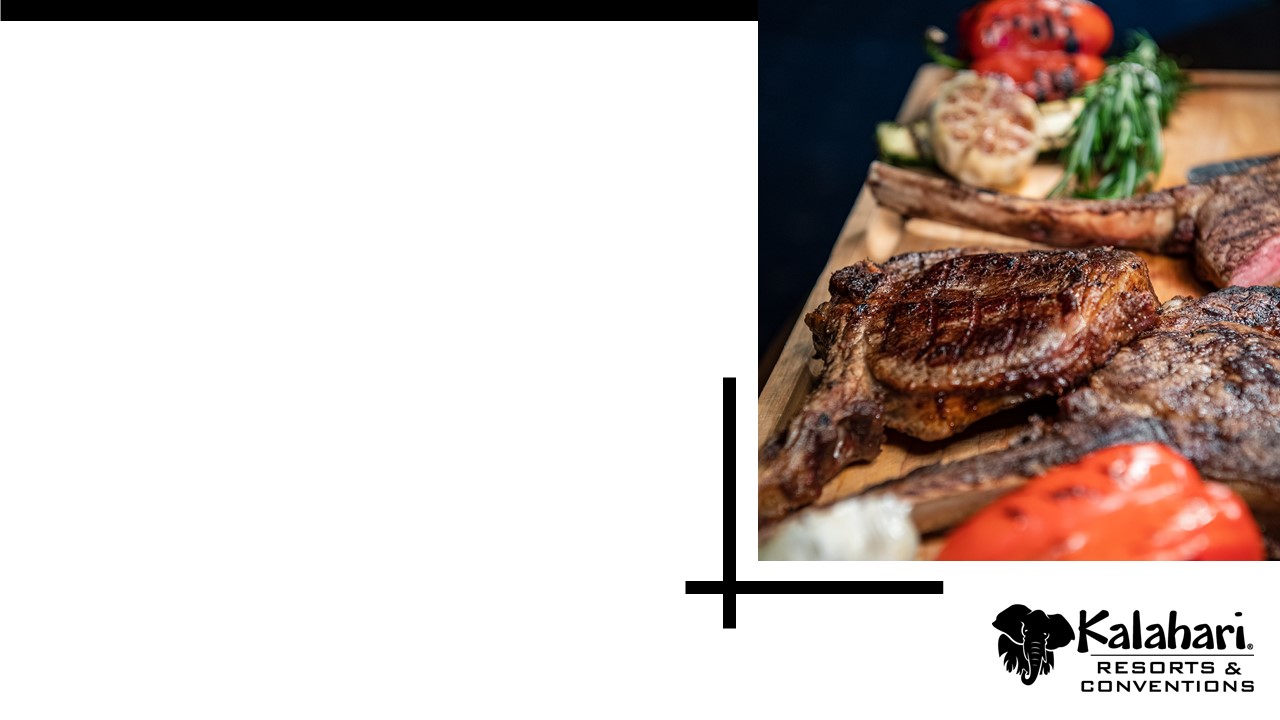 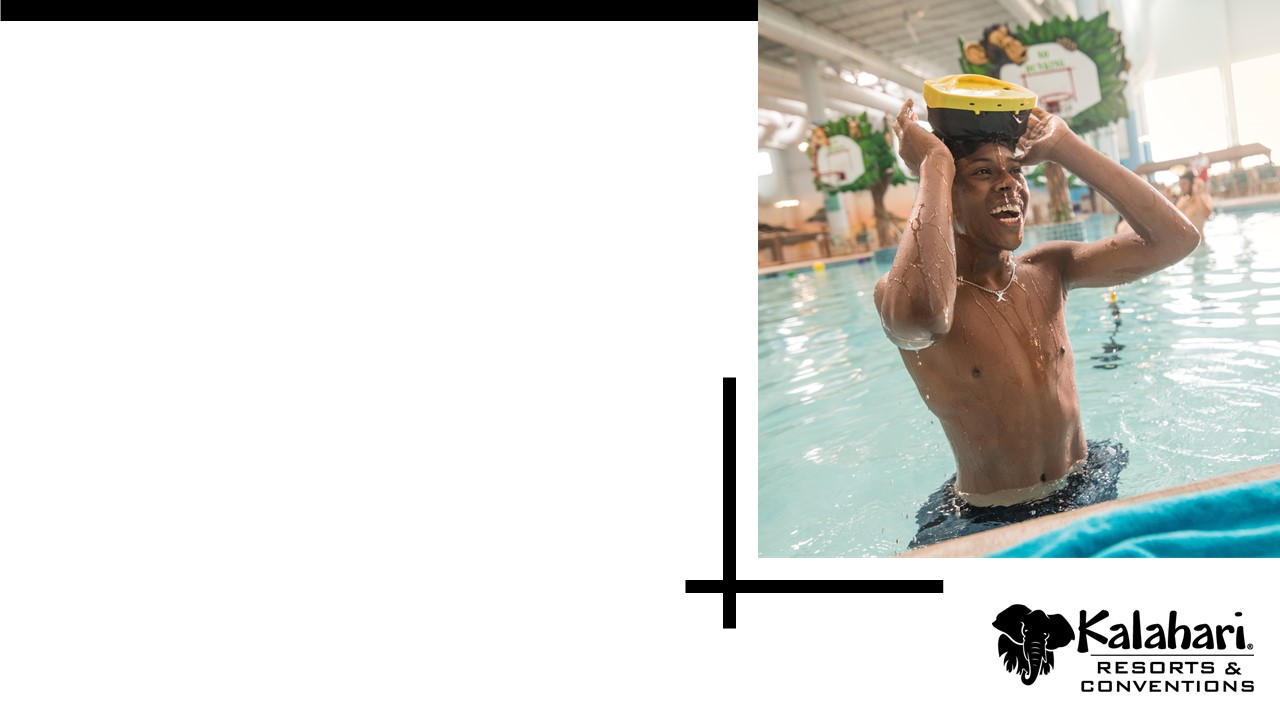 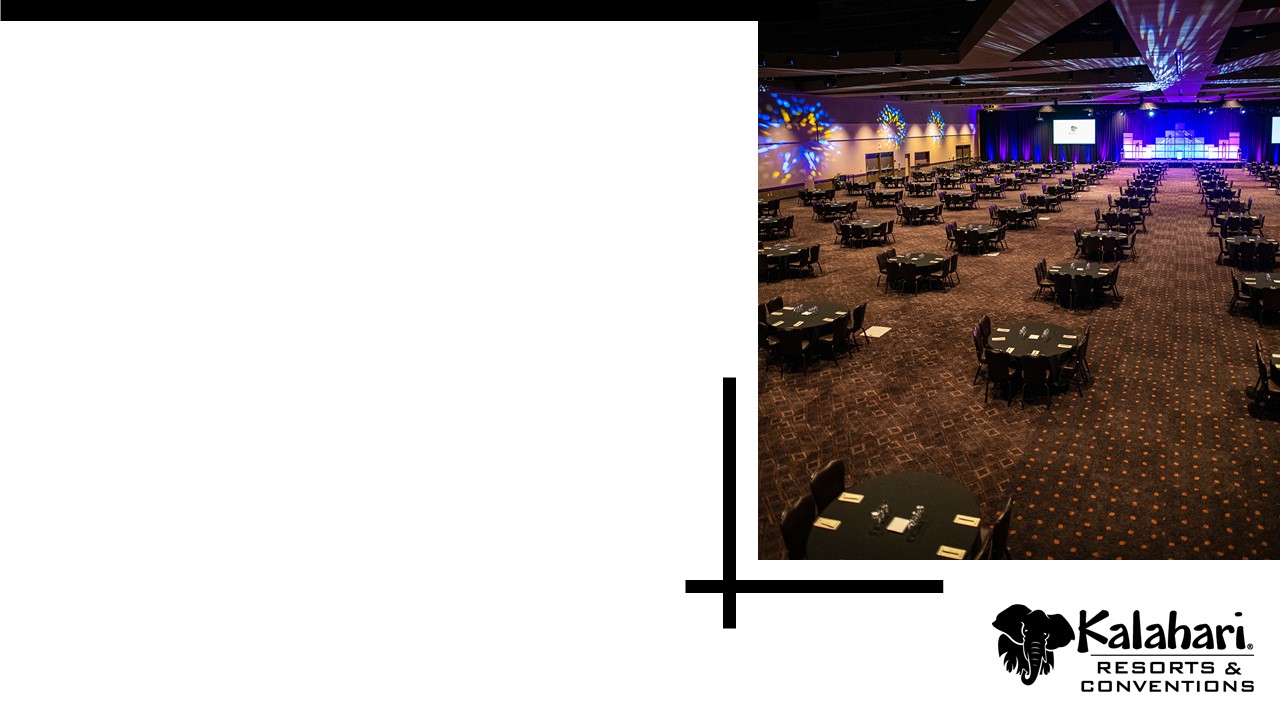 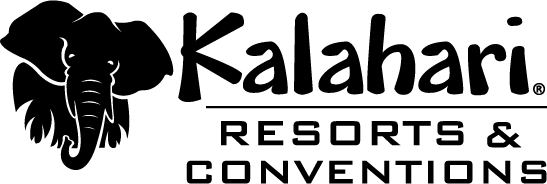 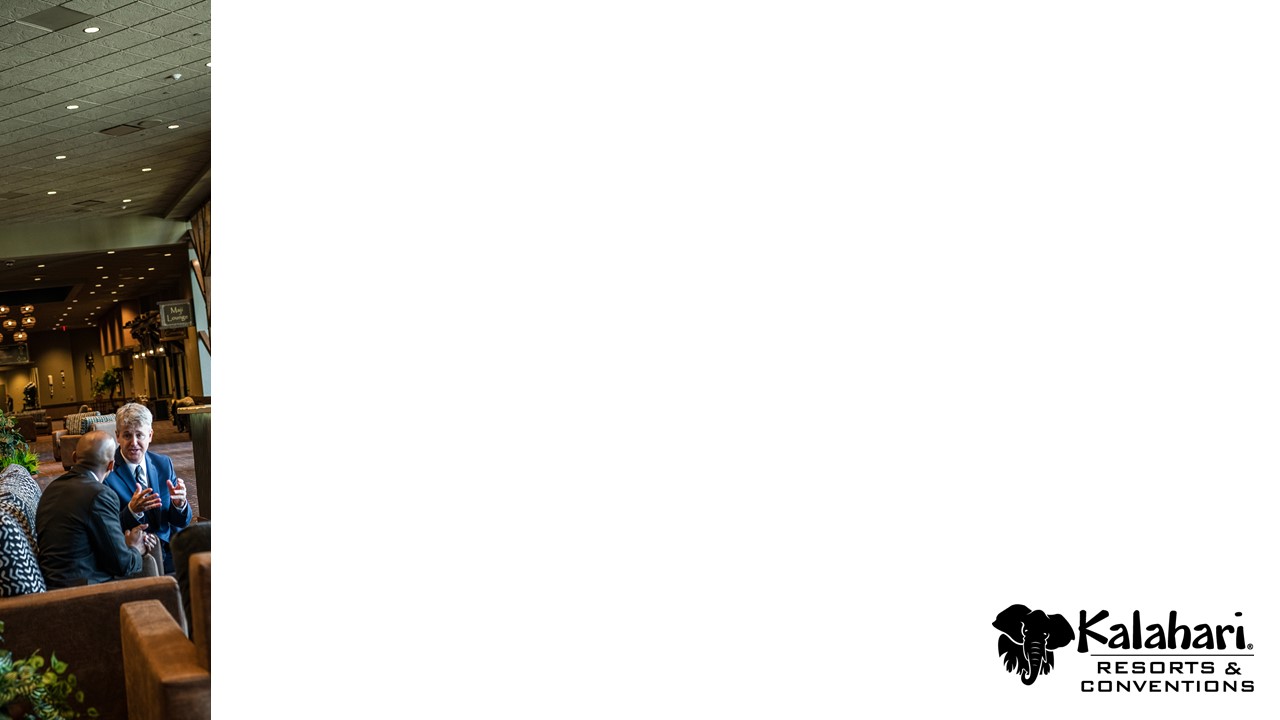 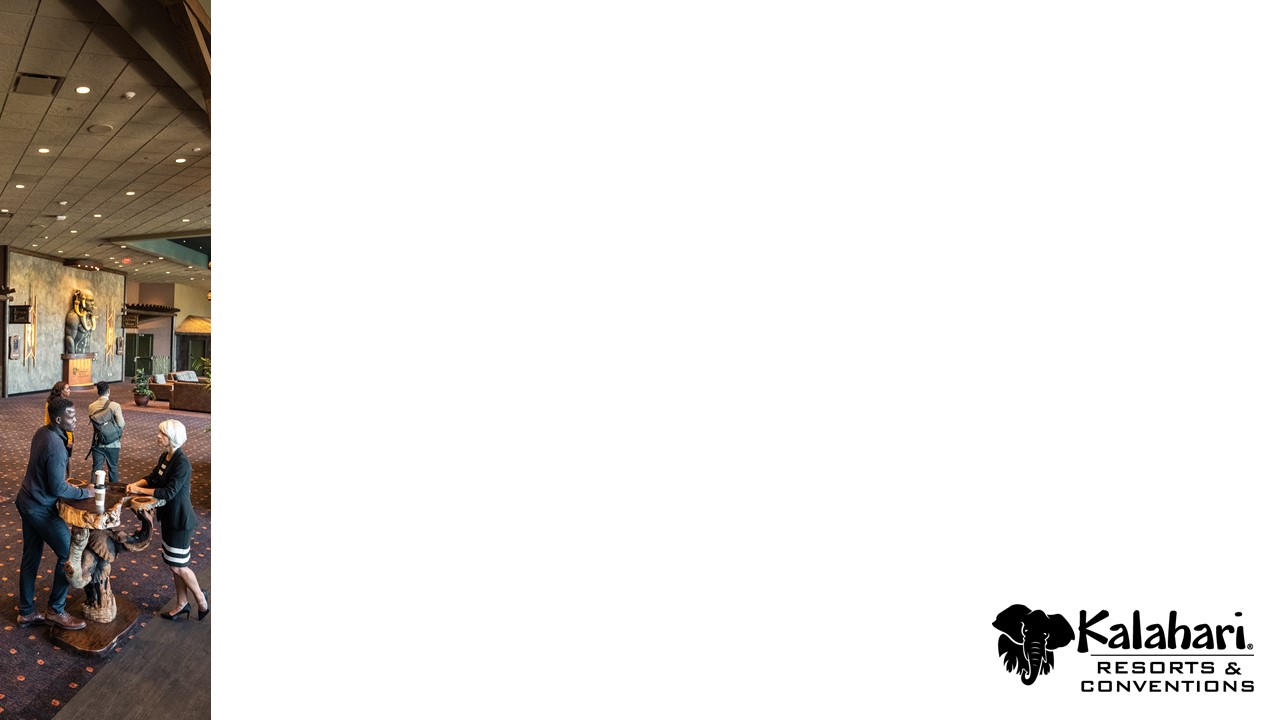 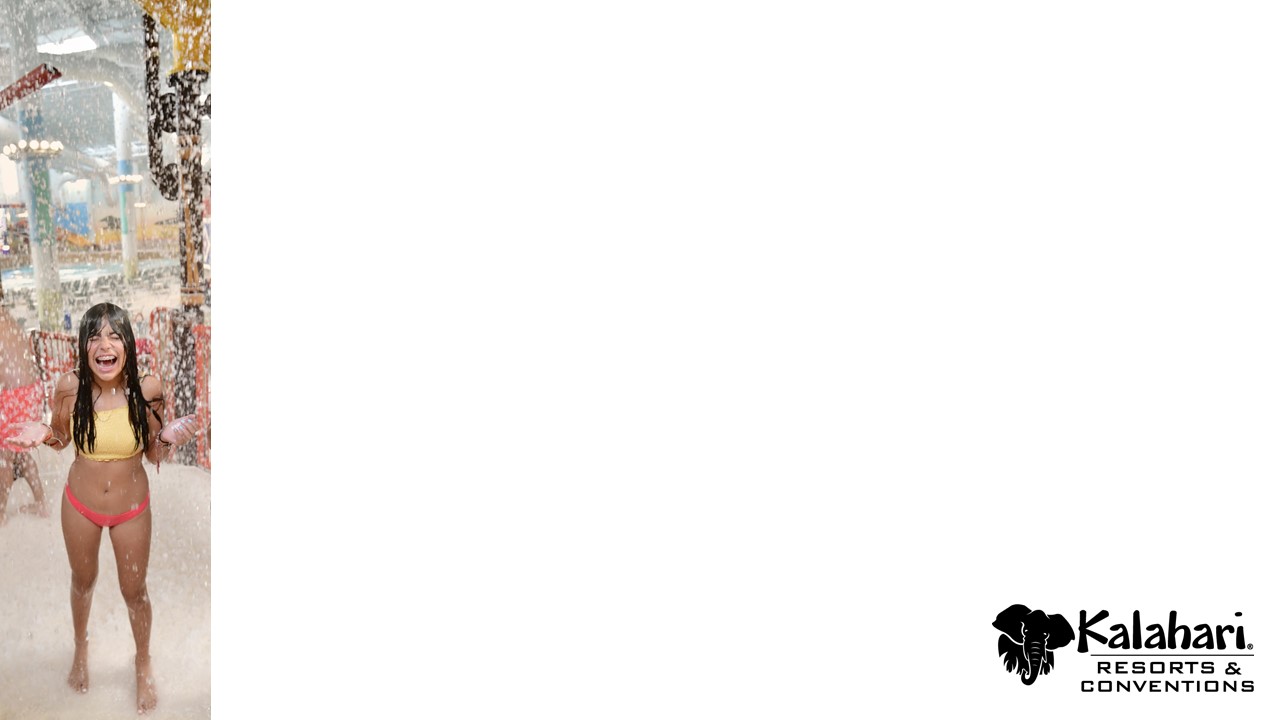 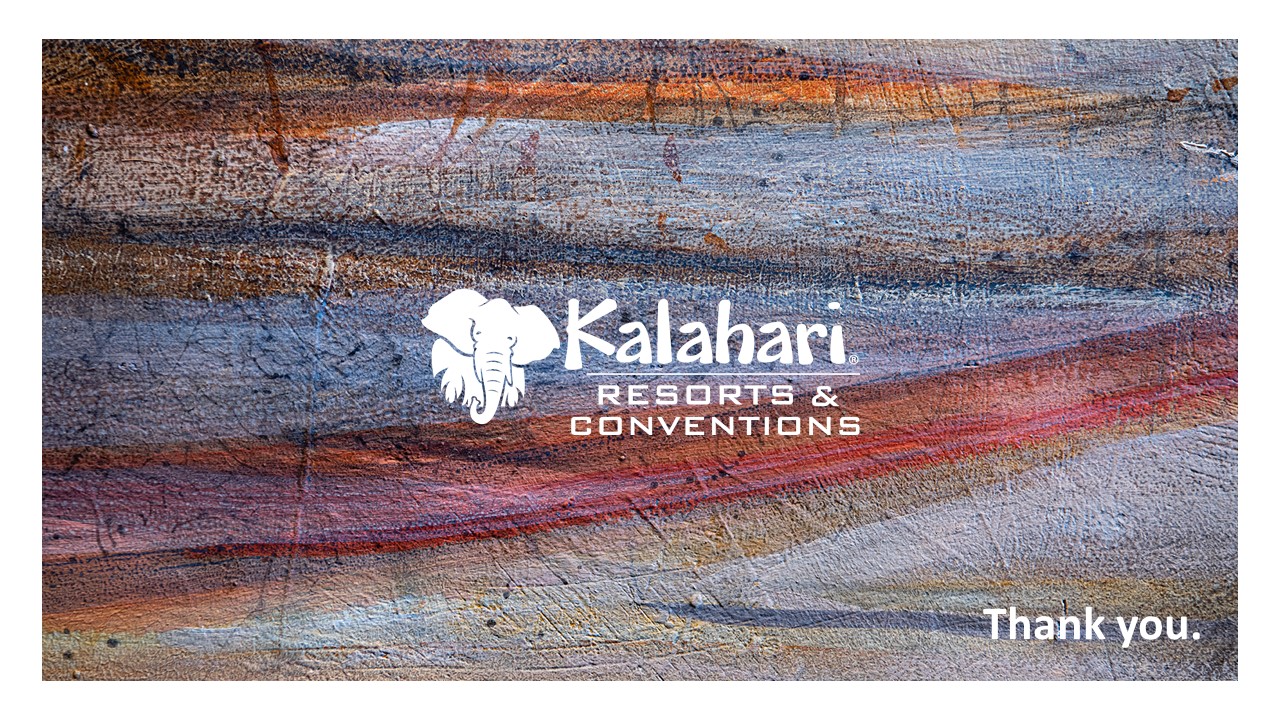 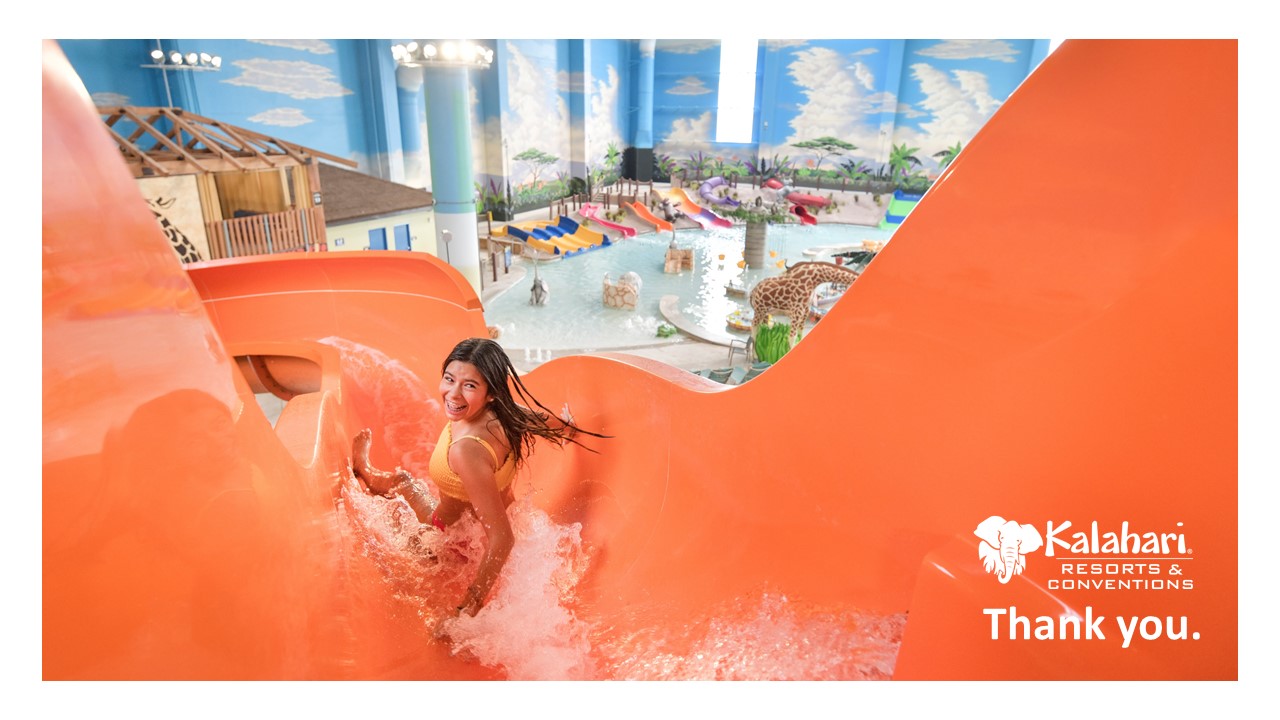 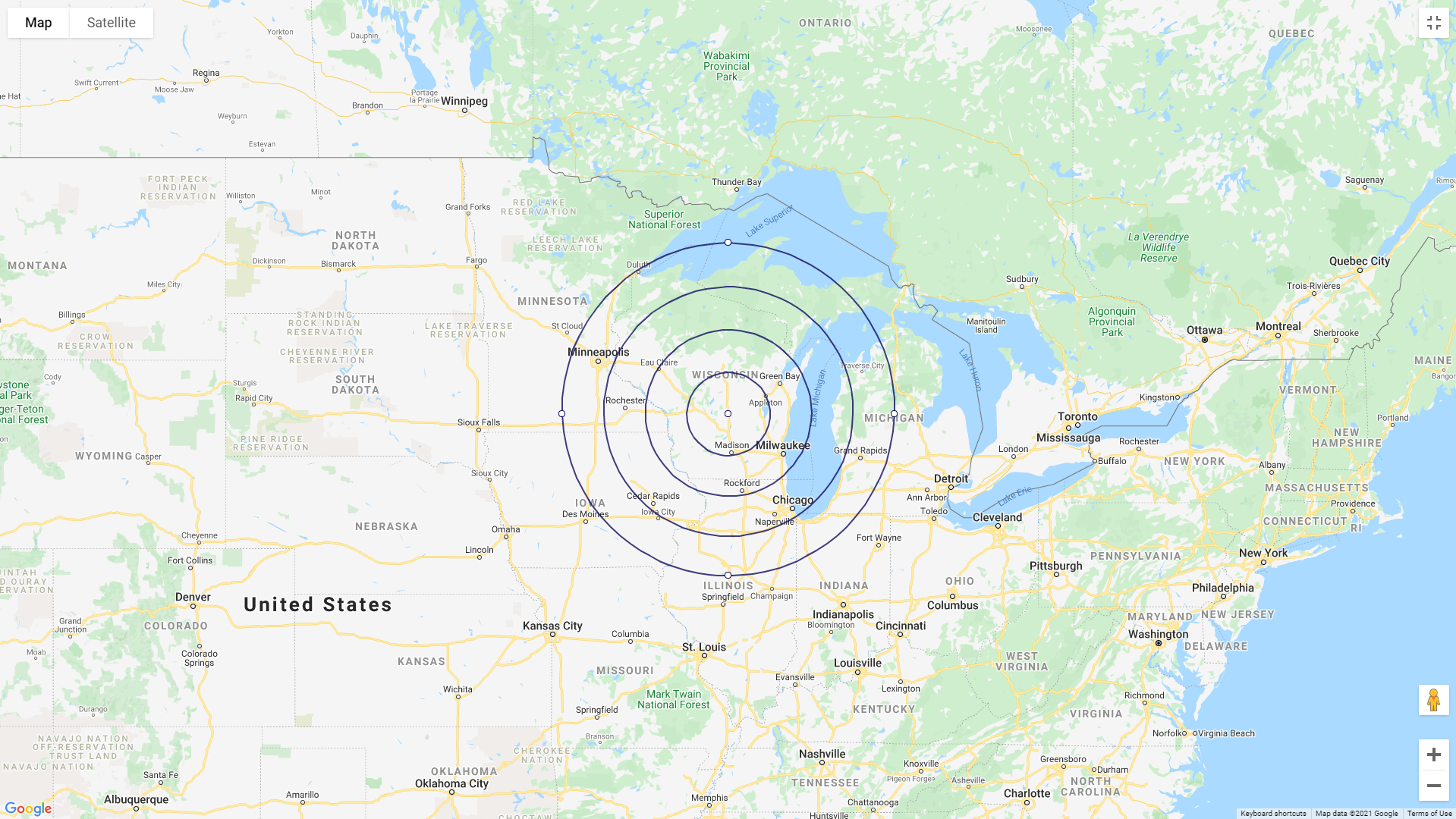 KALAHARI RESORTS & CONVENTIONS
WISCONSIN DELLS, WI
Radius Markers 
60 Miles
120 Miles
180 Miles 
240 Miles
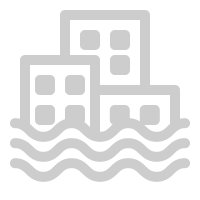 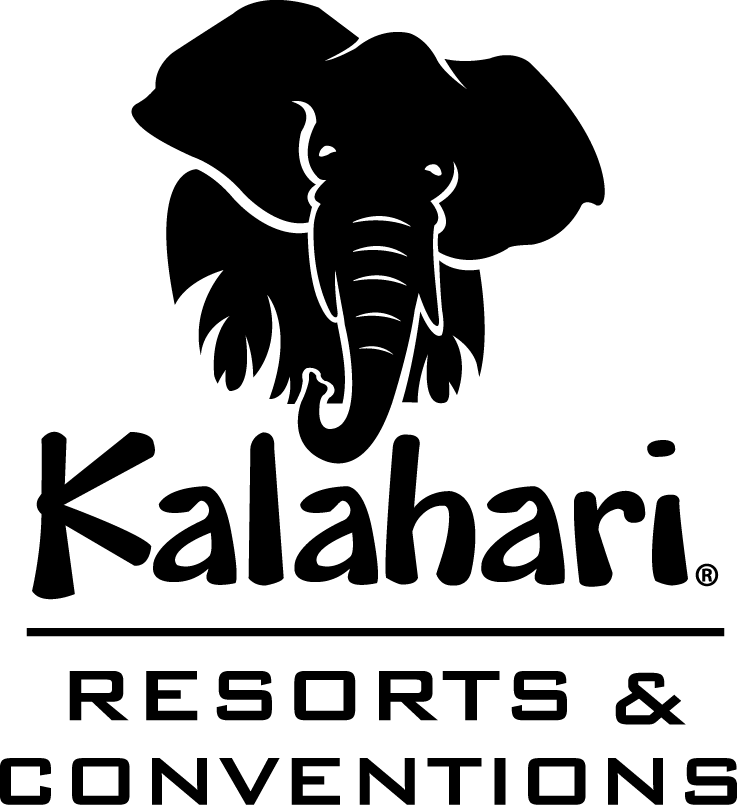 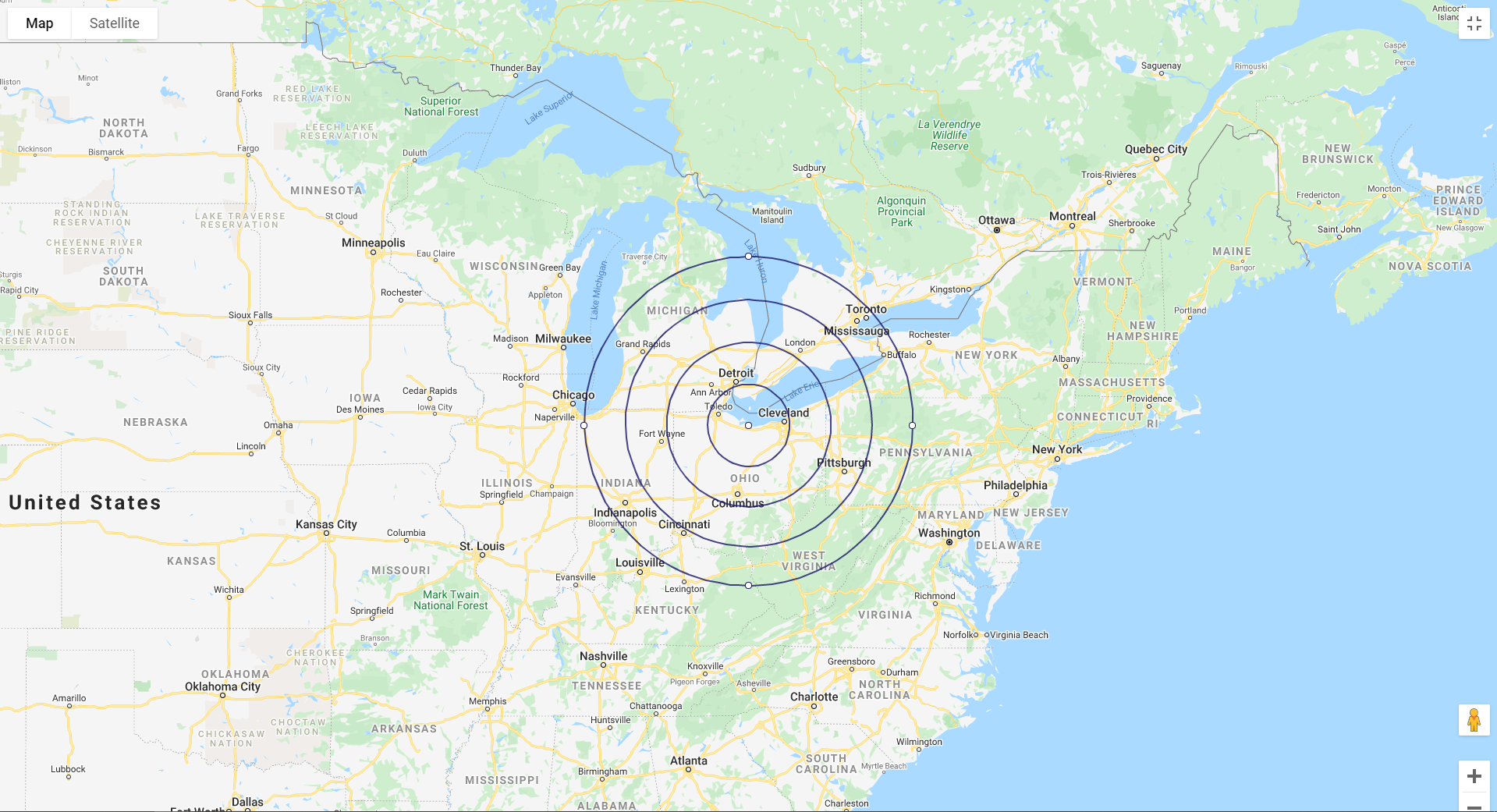 KALAHARI RESORTS & CONVENTIONS
SANDUSKY, OH
Radius Markers 
60 Miles
120 Miles
180 Miles 
240 Miles
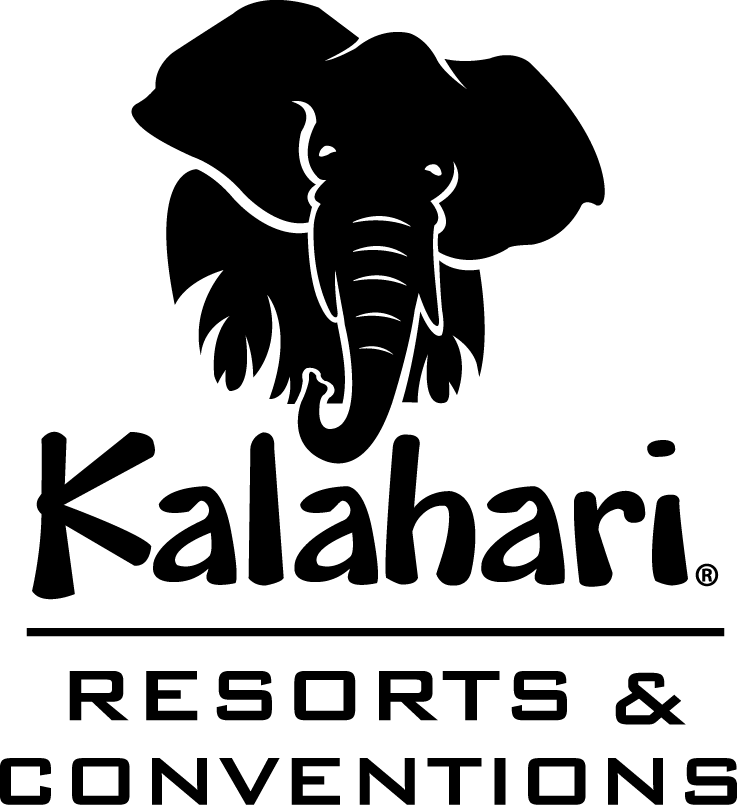 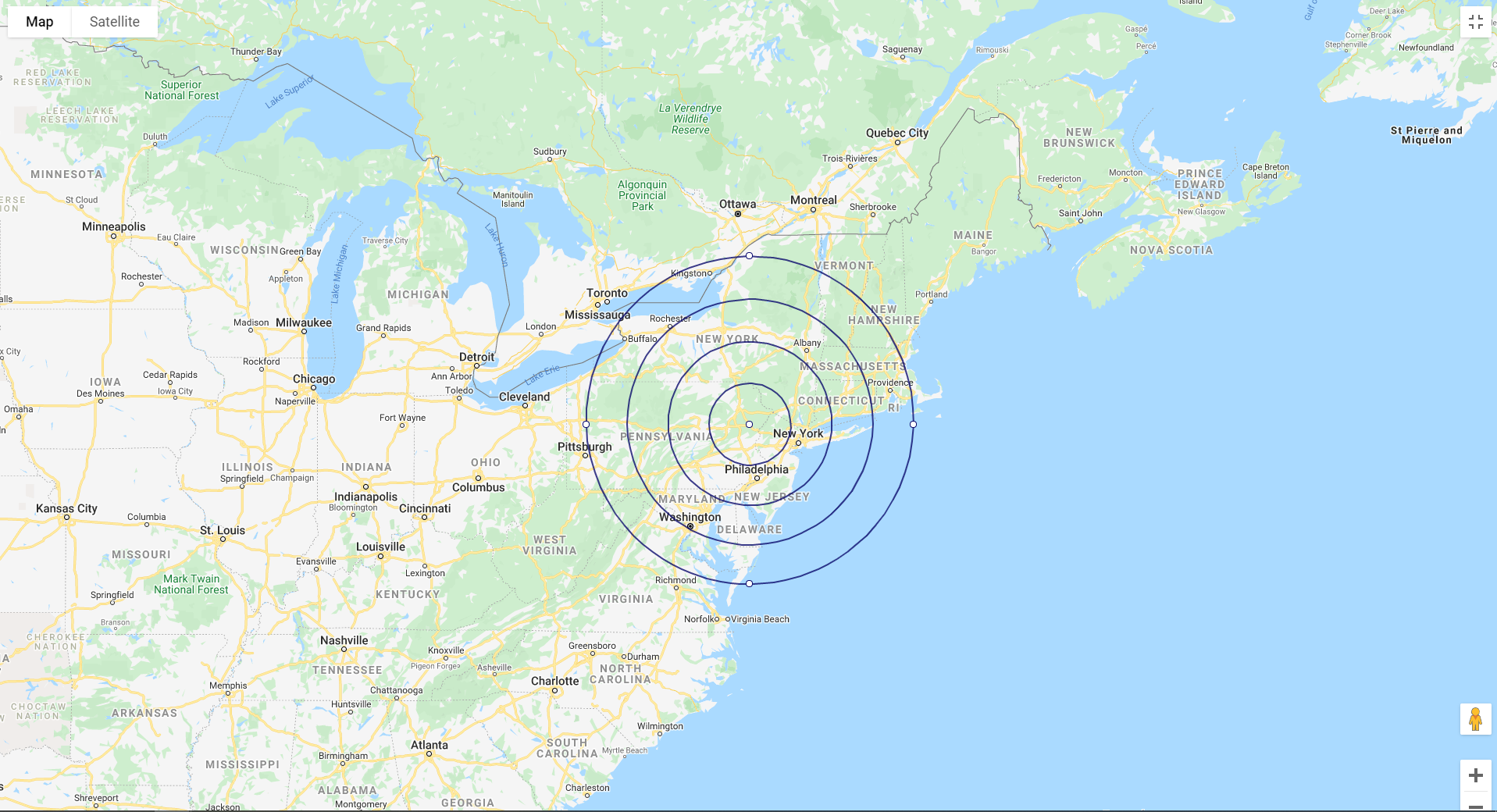 KALAHARI RESORTS & CONVENTIONS
POCONO MOUNTAINS, PA
Radius Markers 
60 Miles
120 Miles
180 Miles 
240 Miles
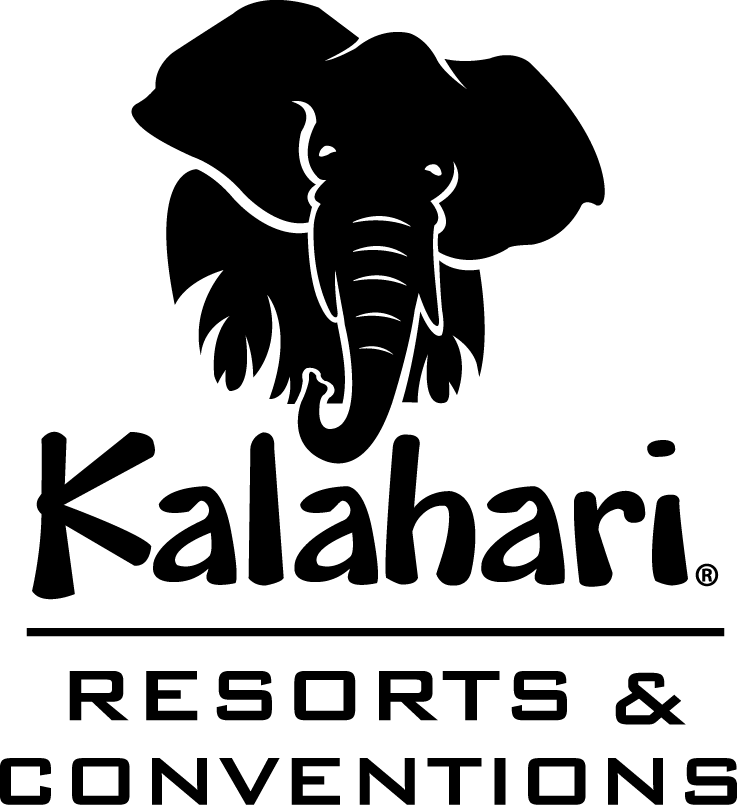 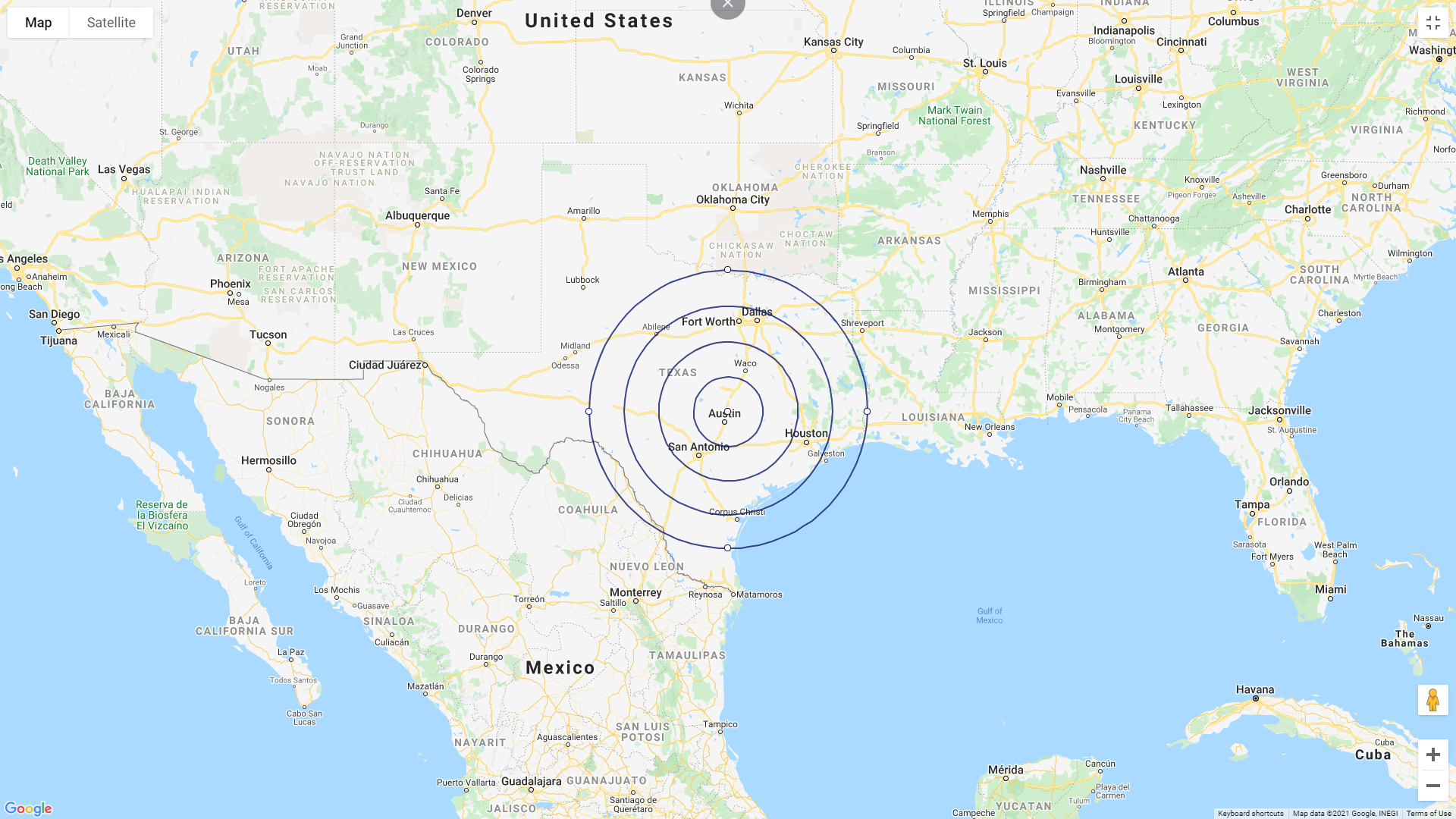 KALAHARI RESORTS & CONVENTIONS
ROUND ROCK, TX
Radius Markers 
60 Miles
120 Miles
180 Miles 
240 Miles
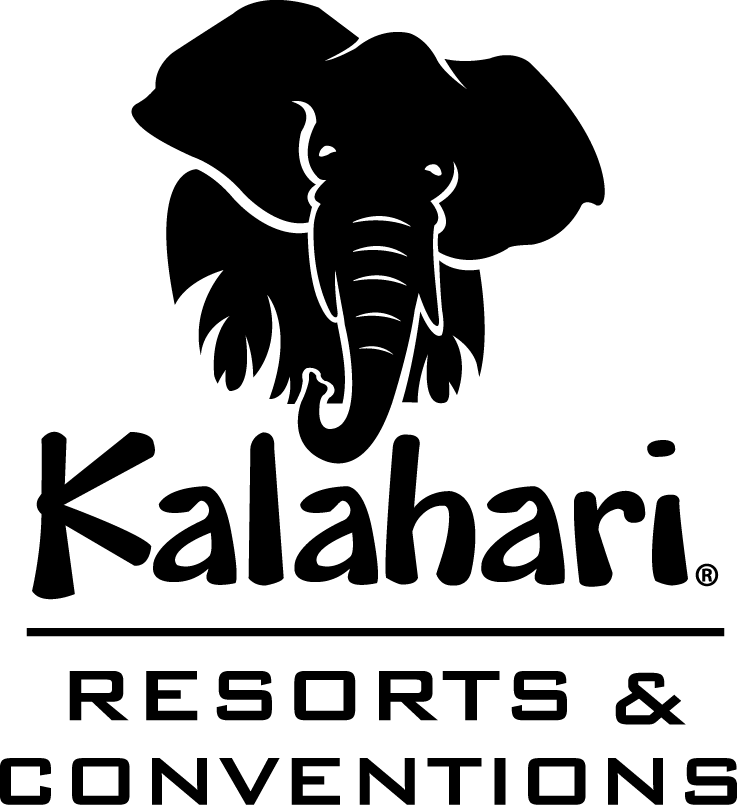 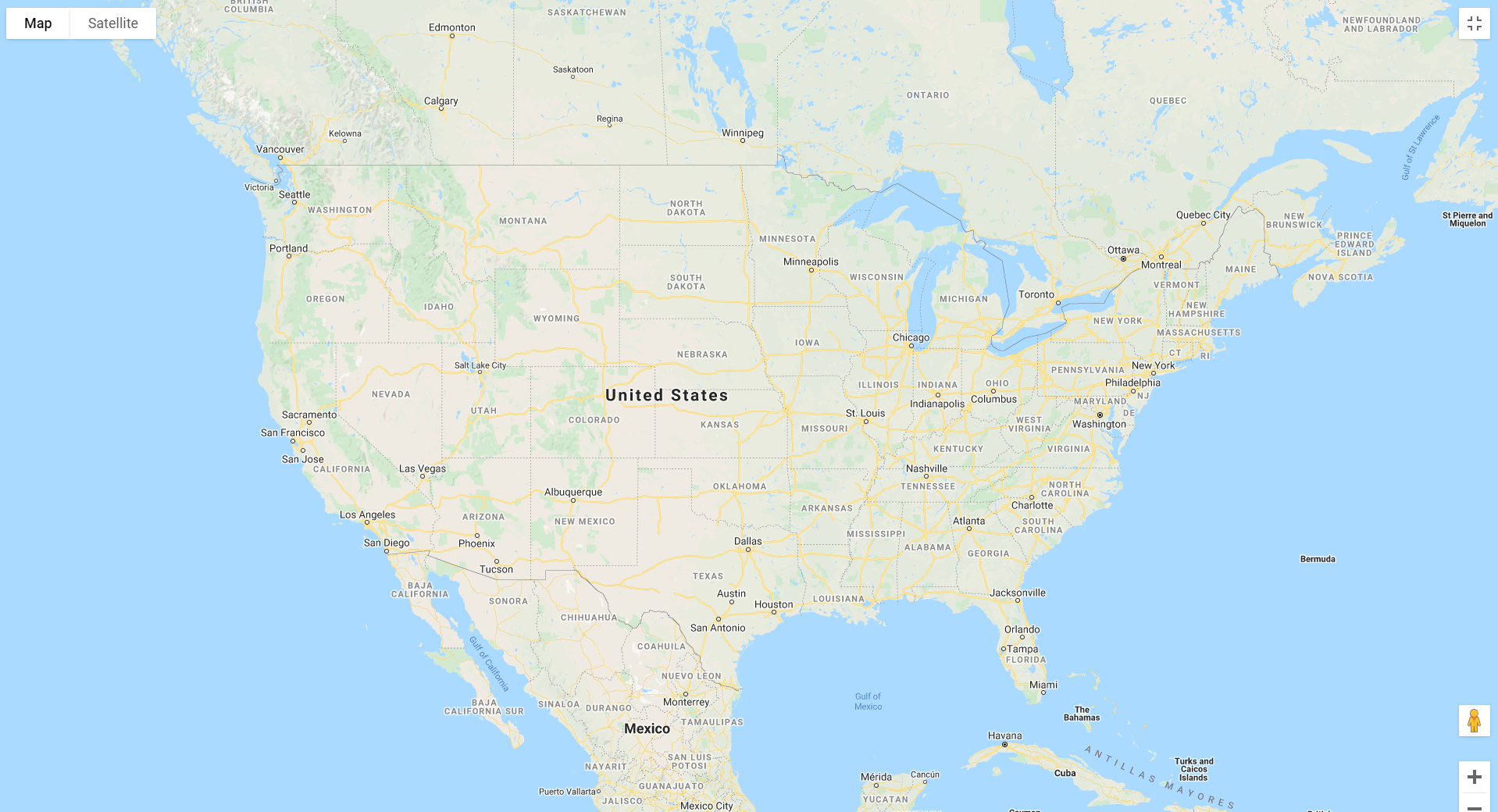 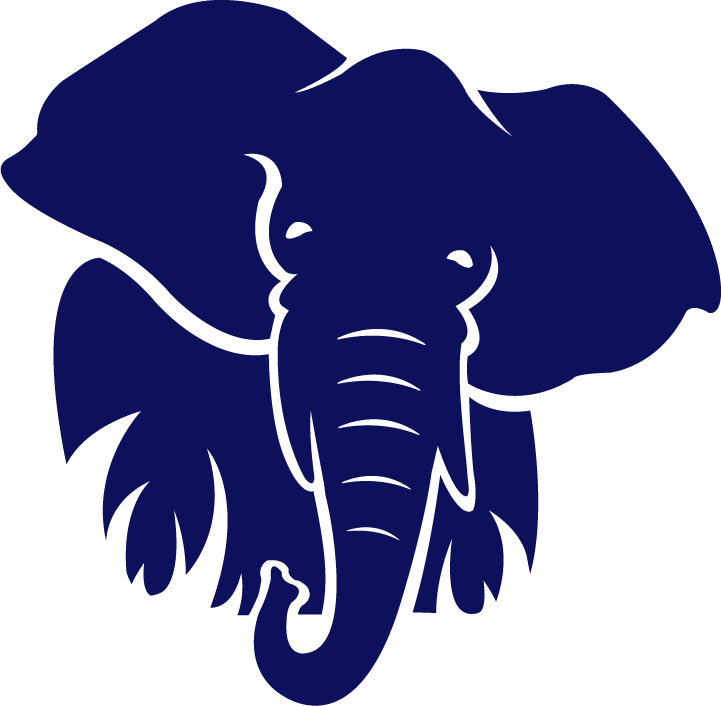 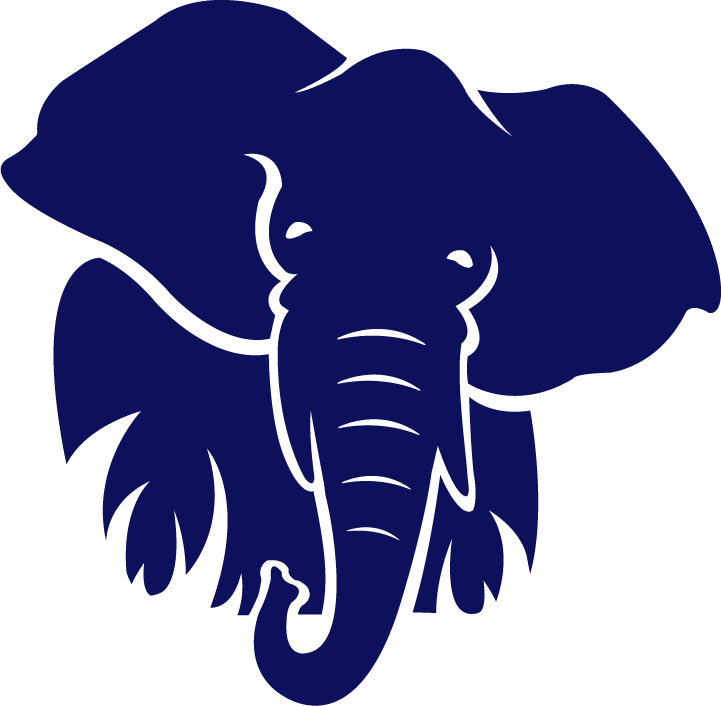 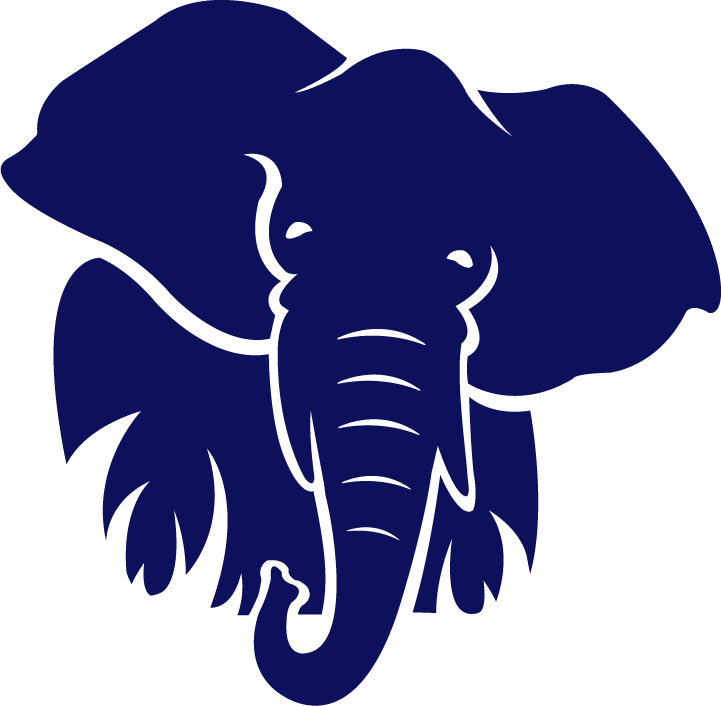 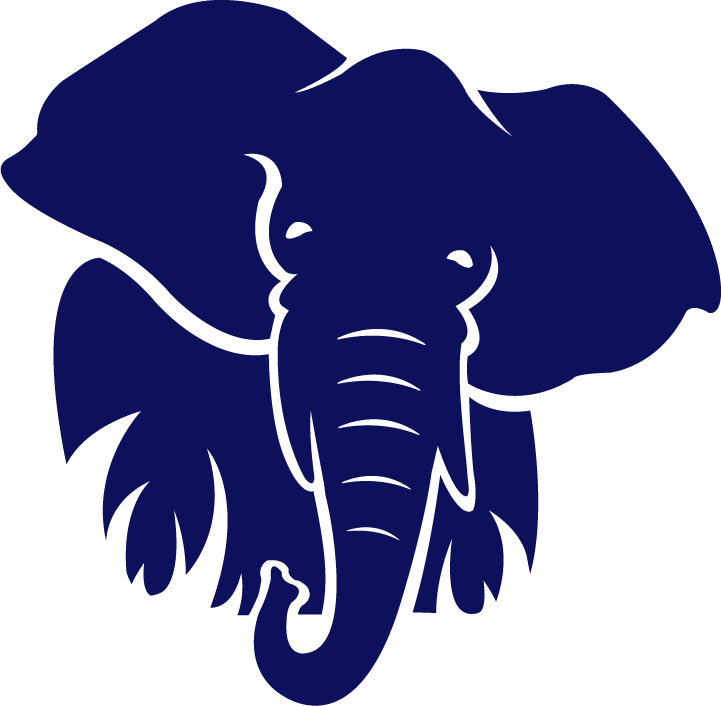 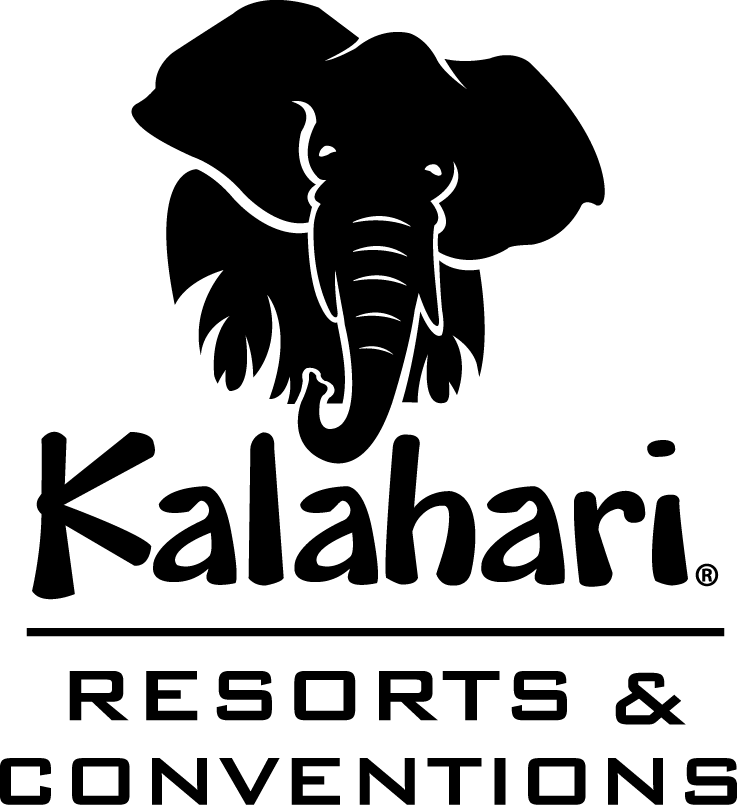